Утвержден
Протоколом Общественной 
муниципальной комиссии 
от 28.02.2018 г.
Сычевское городское поселение 
Сычевского района Смоленской области
Дизайн-проект (эскиз) благоустройства набережной реки Вазузы  (в южной части  г. Сычевка)
г.Сычевка 
2018 год
Работы, планируемые по благоустройству набережной реки Вазузы в 2018 году
1) Установка паркового оборудования:   - 8 скамеек   - 8 урн
   - 7 светильников уличных2) Устройство декоративной дорожки к роднику:   - укладка бортовых камней бетонных   - устройство бетонных плитных тротуаров (брусчатка фигурная)3) Окультуривание зеленых насаждений:   - выкорчевка старых и непригодных деревьев и кустарников   - посадка новых зеленых насаждений
г.Сычевка 
2018 год
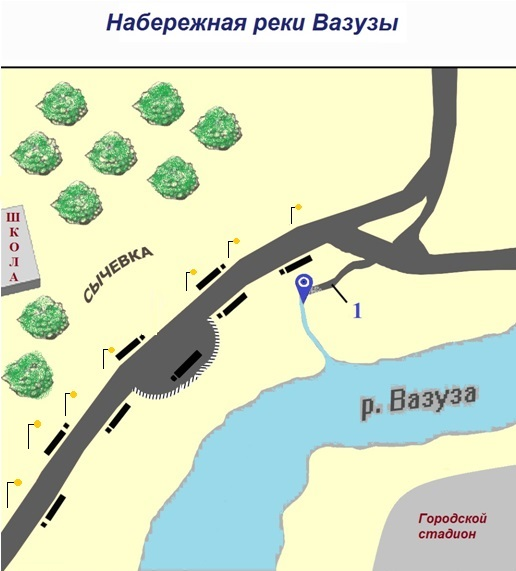 Условные 
обозначения
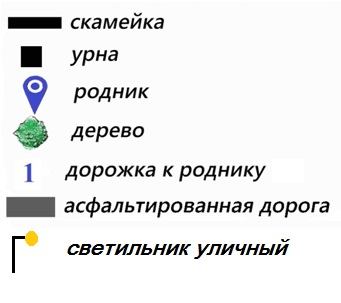 г.Сычевка 
2018 год
План-схема набережной реки Вазузы после благоустройства
Условные 
обозначения
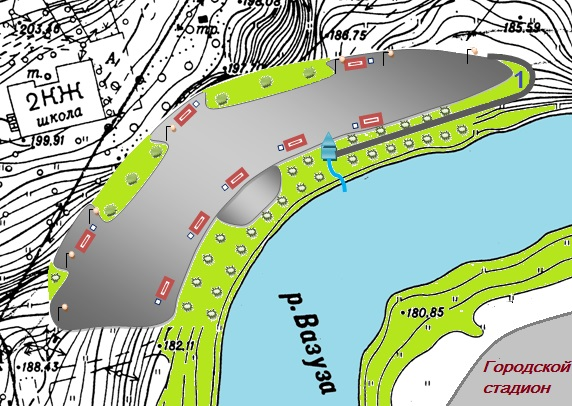 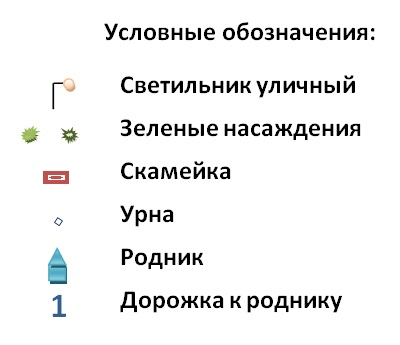 г.Сычевка 
2018 год
Установка паркового оборудования на 
набережной реки Вазузы в 2018 году
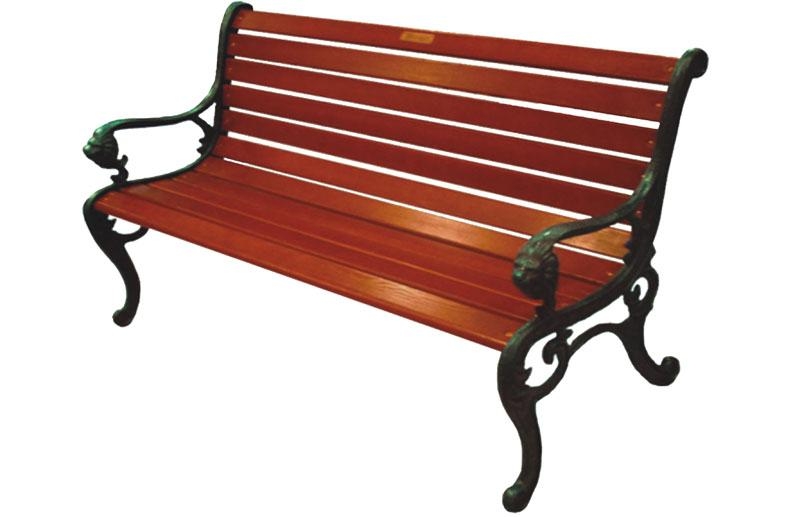 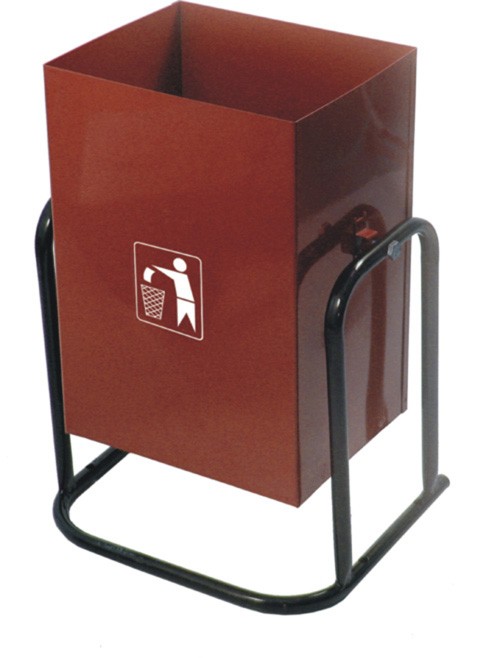 Фото-пример скамьи парковой
Фото-пример урны
г.Сычевка 
2018 год
Окультуривание зелеными насаждениями 
набережной реки Вазузы в 2018 году
(фото-примеры)
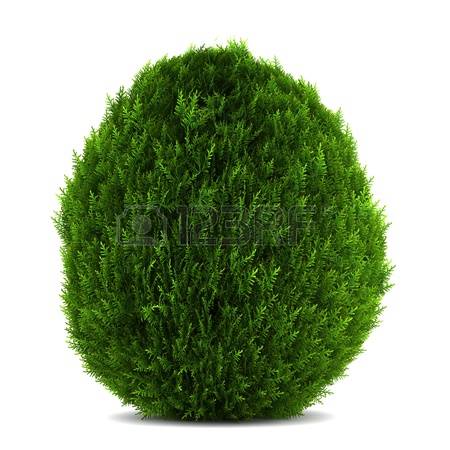 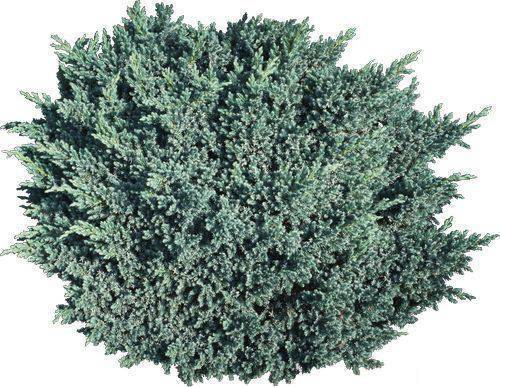 г.Сычевка 
2018 год